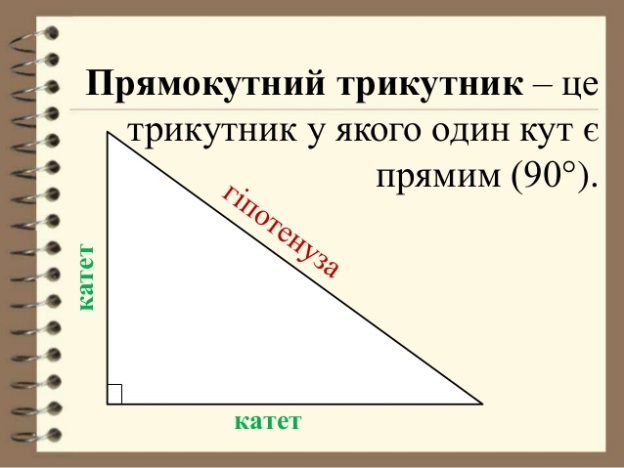 Прямокутний трикутник з гострим кутом 30
Властивість катета, що лежить проти кута 30
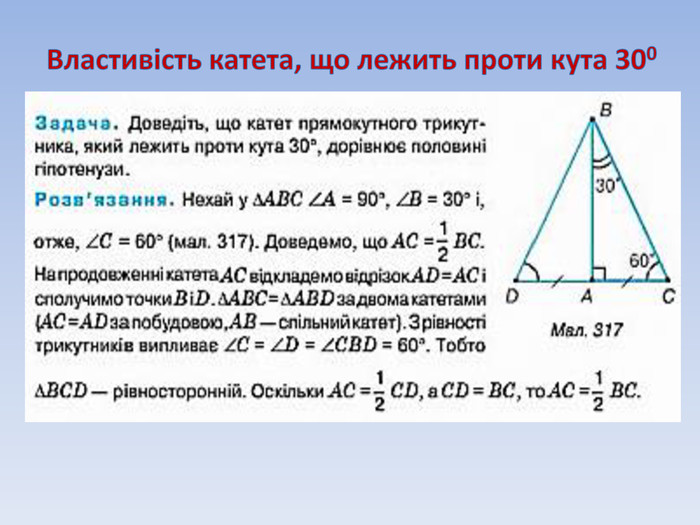 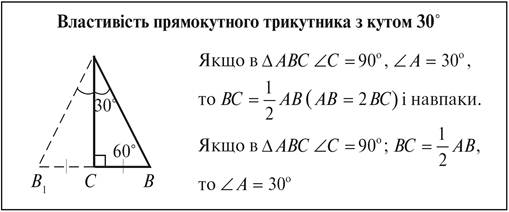 Усні вправи.  За даними, вказаними на рисунку, знайдіть невідомий елемент
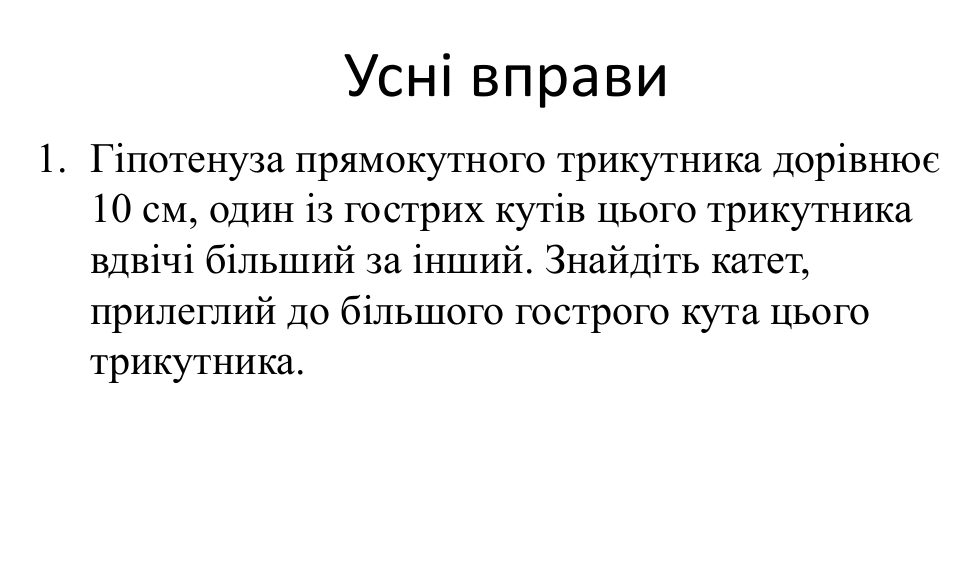 Рішить самостійно задачу 1
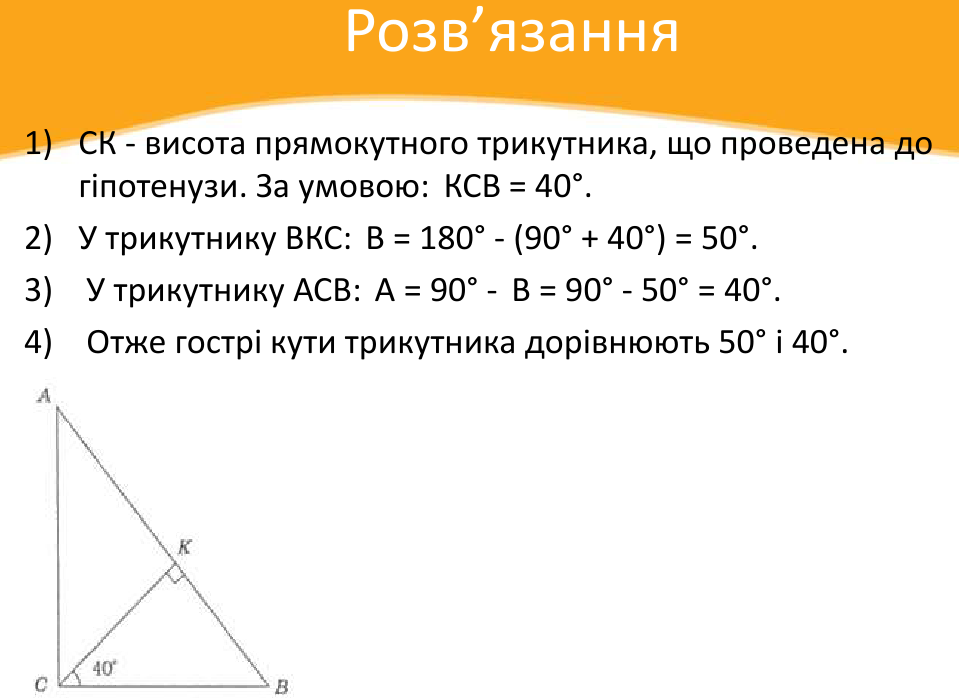 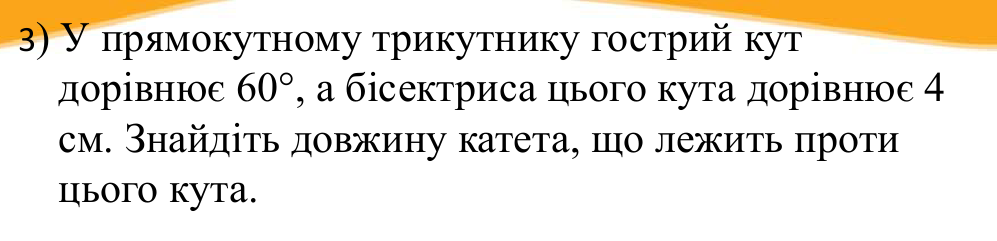 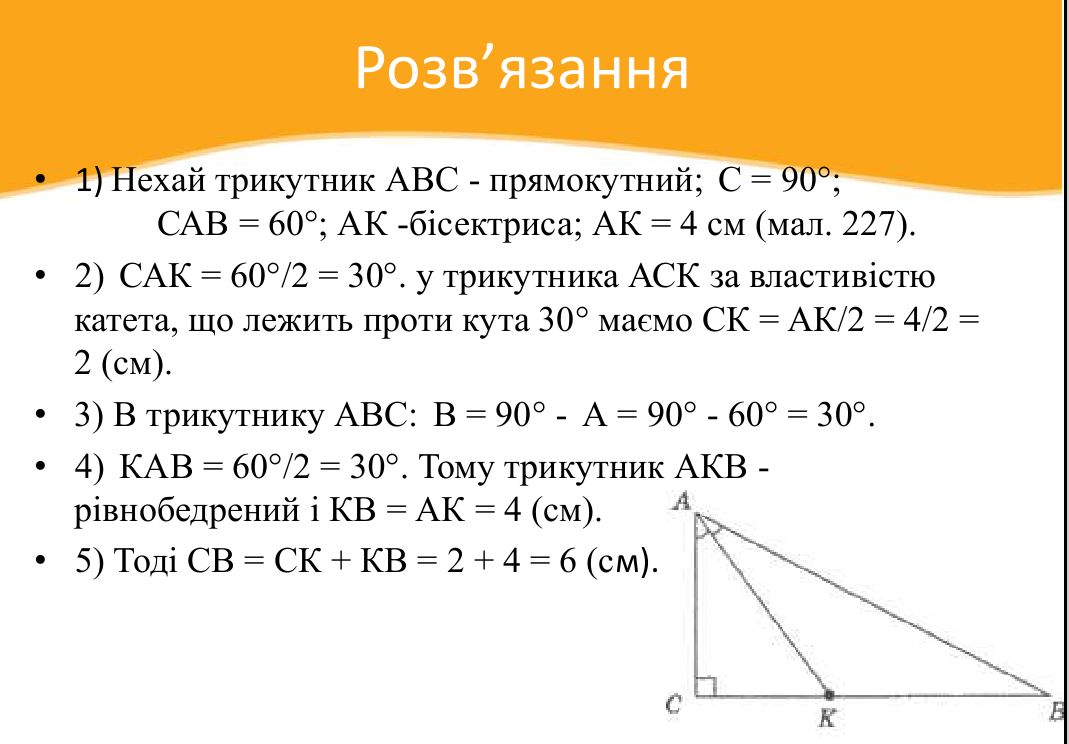 Завдання
1. Опрацювати презентацію: 
А) виконати математичний диктант, 
В) усні вправи,  
С) рішить  самостійно задачу 1.
2. Виконати тестове завдання: (самоперевірка)
https://matematikatests.in.ua/pryamokutnyj-trykutnyk-test-18-geometriya-7-klas/